PalestraPossibilidades de atuação do Estatístico em um Banco de Varejopor Eliana Hiromi Nakane Larrubia
Curso
Perspectivas em Estatística
Prof. Júlio Singer
06/05/19
Conhecendo vocês...

Contato com o mercado financeiro
Interesse em trabalhar no mercado financeiro
Outra graduação
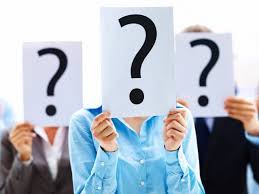 O que é um Banco de varejo para você
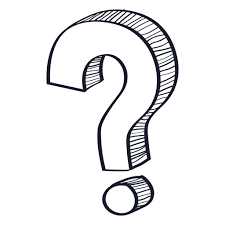 Banco de varejo

 é um banco comercial que realiza transações diretamente com os consumidores - pessoas físicas - e não com empresas ou outros bancos. 
Oferece produtos e serviços tais como contas de poupança, contas correntes, empréstimos com garantia hipotecária, empréstimos pessoais, cartões de débito, seguros e cartões de crédito.
Fonte: Wikipédia
Para mim
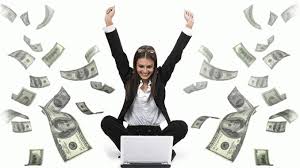 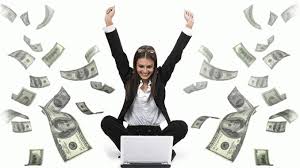 2017-2019
Superintendente de Compliance
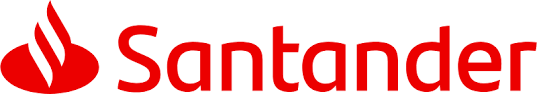 2010-2017
Superintendente de Riscos
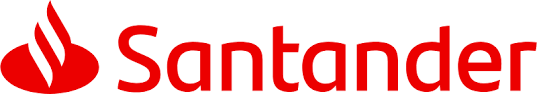 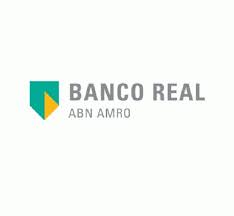 2006-2010
Gerente de Finanças
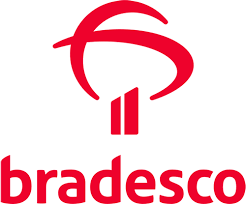 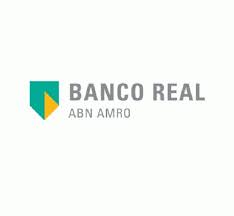 2000-2006
Minhas experiências no mercado financeiro
Gerente de Projetos
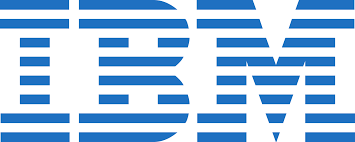 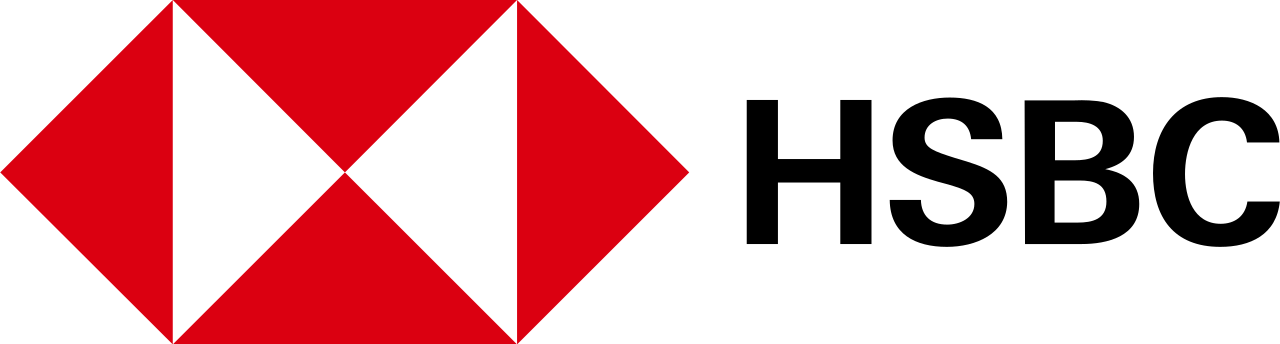 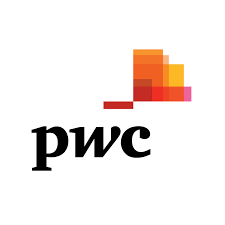 1999-2000
Gerente de Projetos
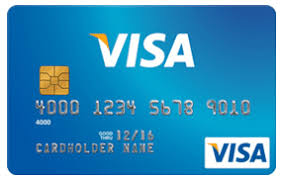 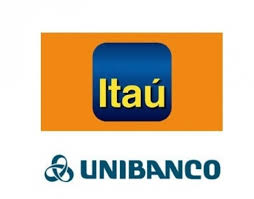 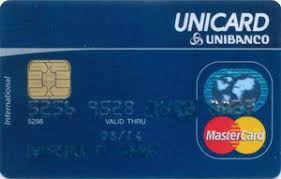 1997-1999
Analista de Modelagem de Dados
1997-1999
1997-1999
1997-1999
Ecossistema Bancário
China Construction Bank
Globais / Maiores
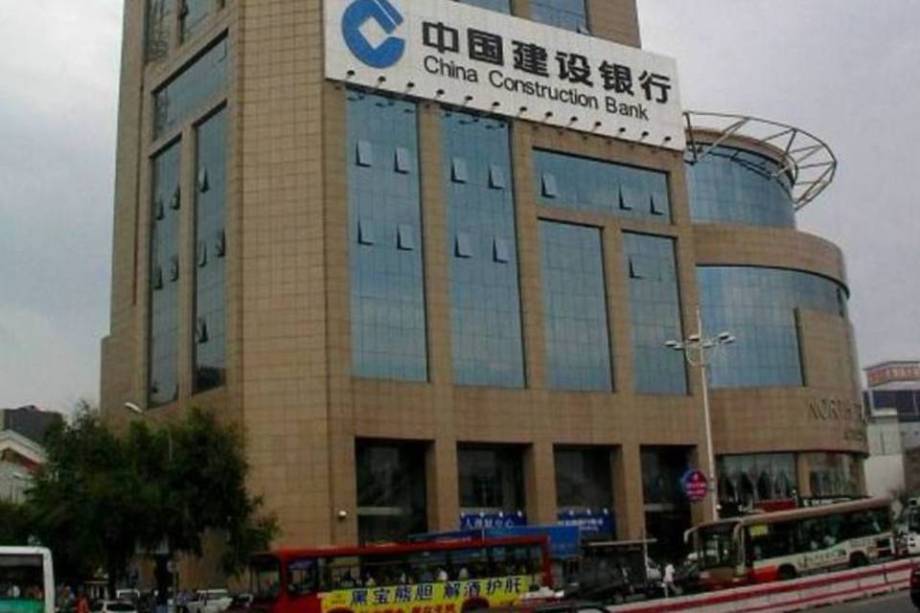 ICBC
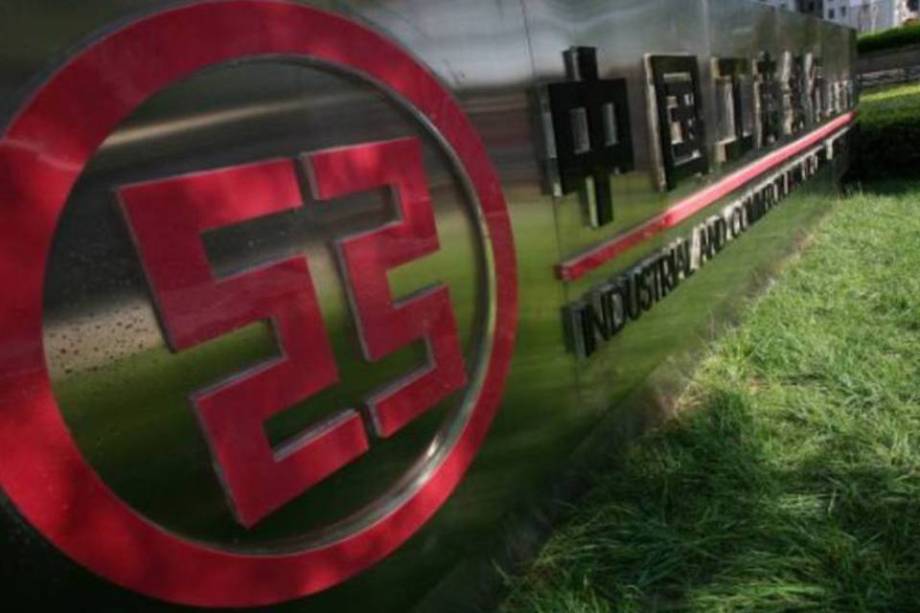 Tradicionais
Agricultural Bank of China
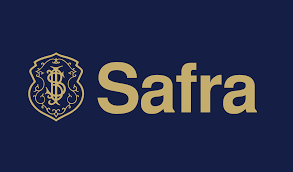 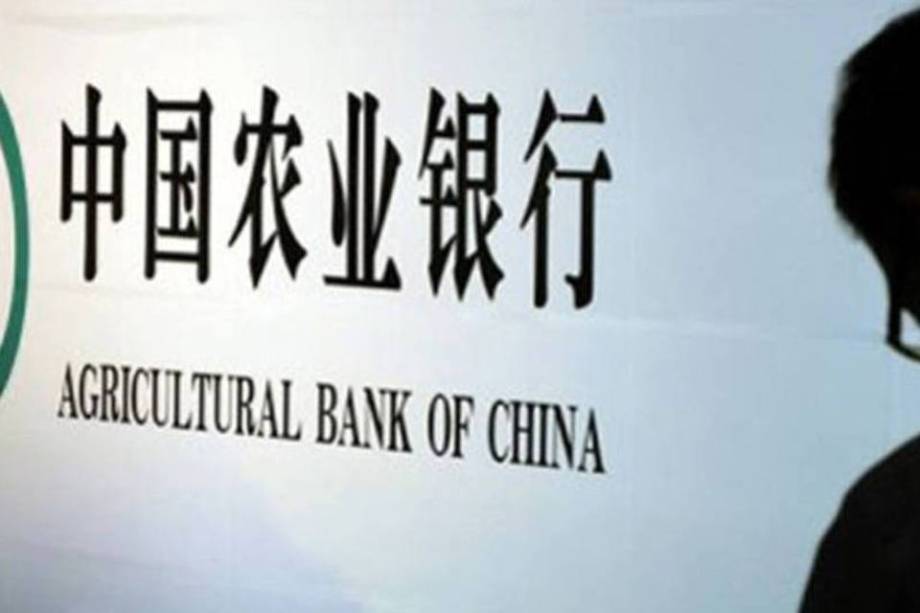 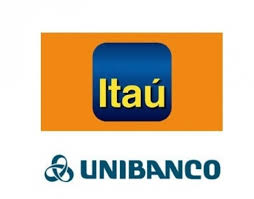 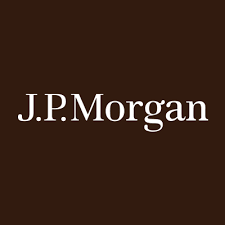 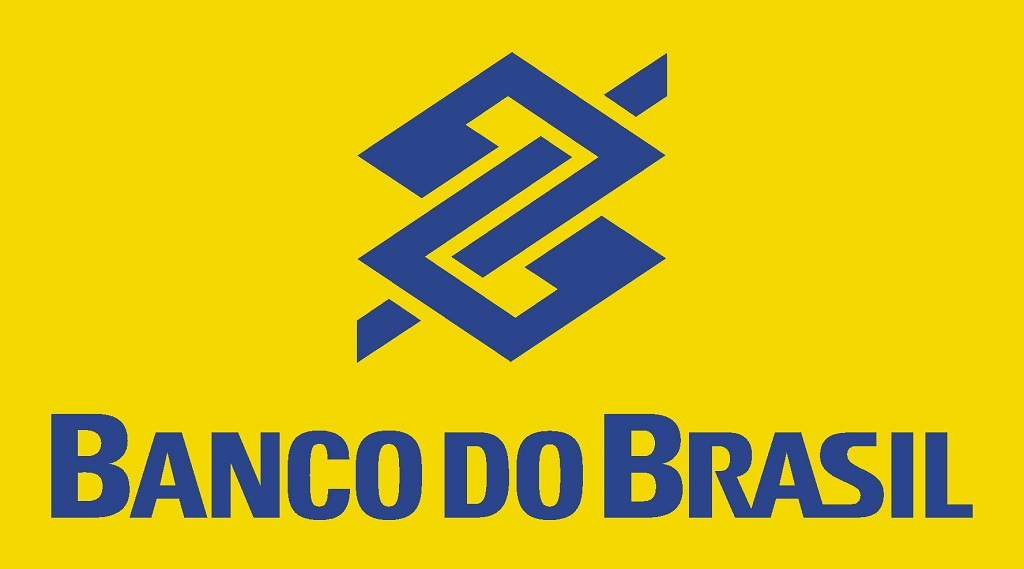 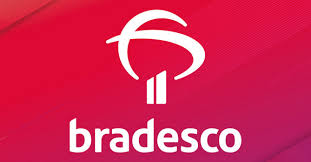 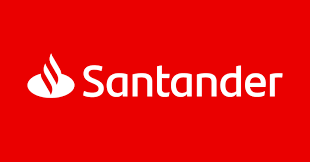 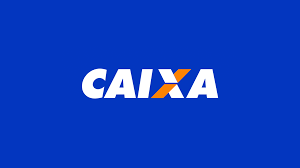 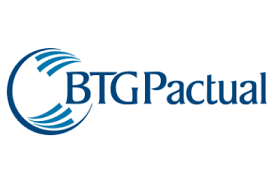 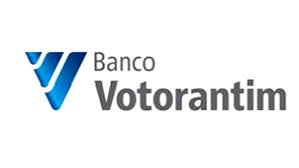 Evolução das Marcas e Logotipos
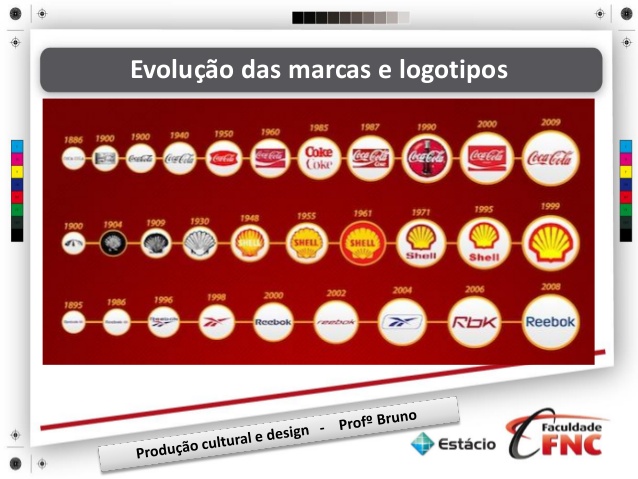 Evolução dos Logotipos
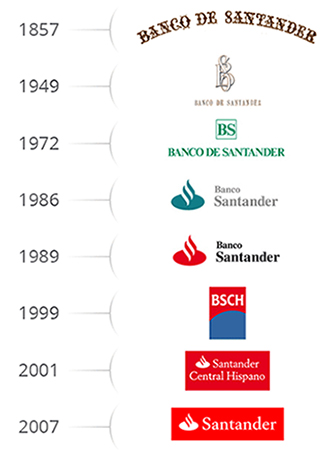 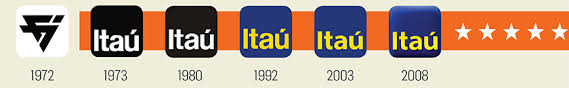 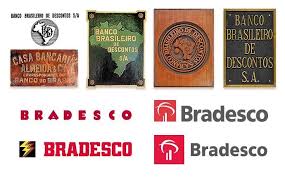 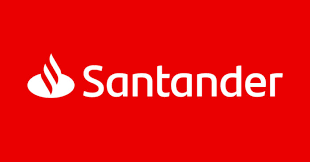 Ecossistema Bancário
China Construction Bank
Globais / Maiores
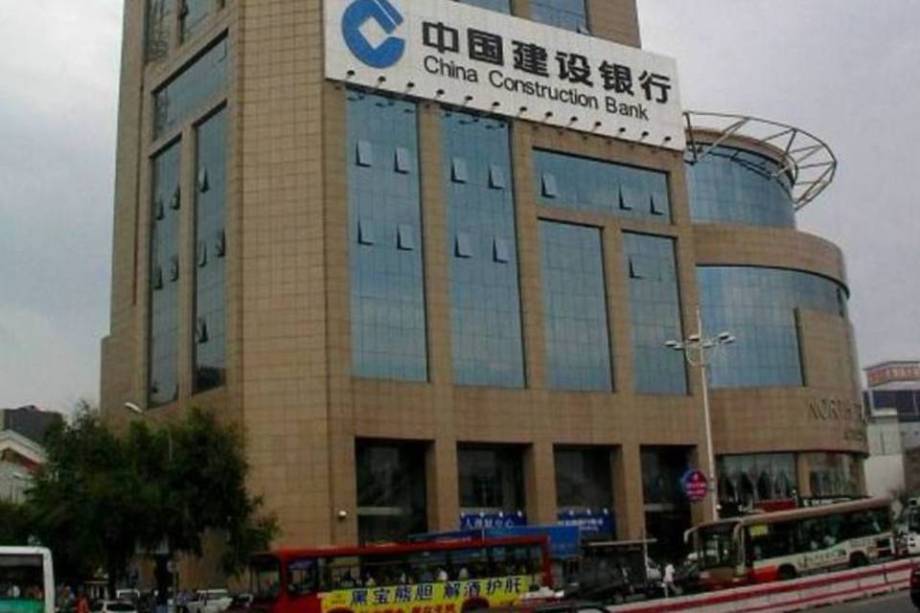 Fintechs
ICBC
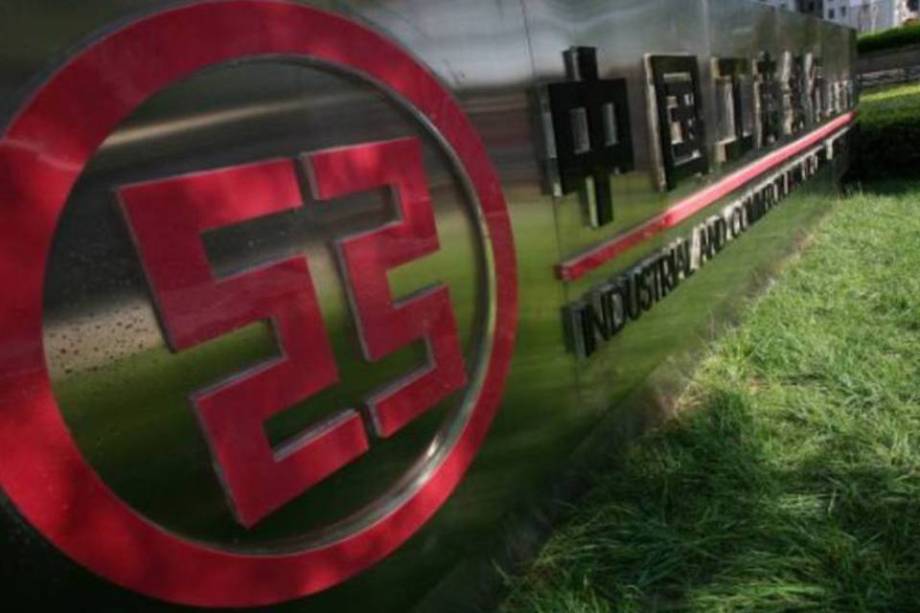 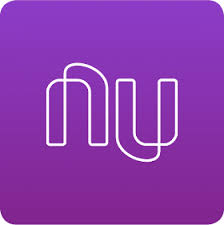 Tradicionais
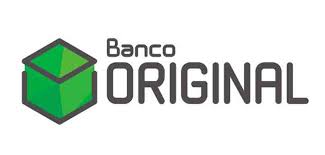 Agricultural Bank of China
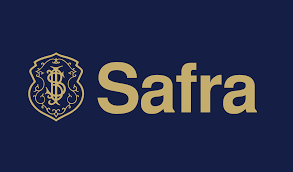 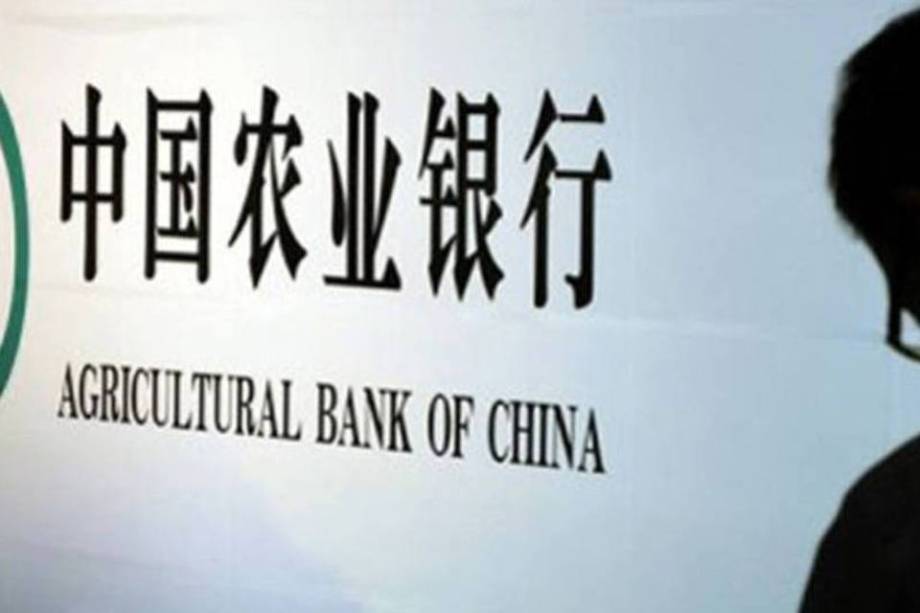 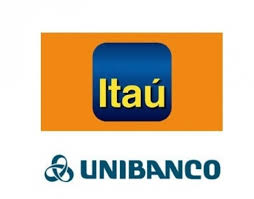 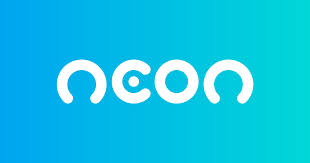 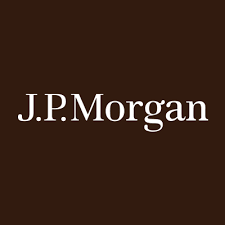 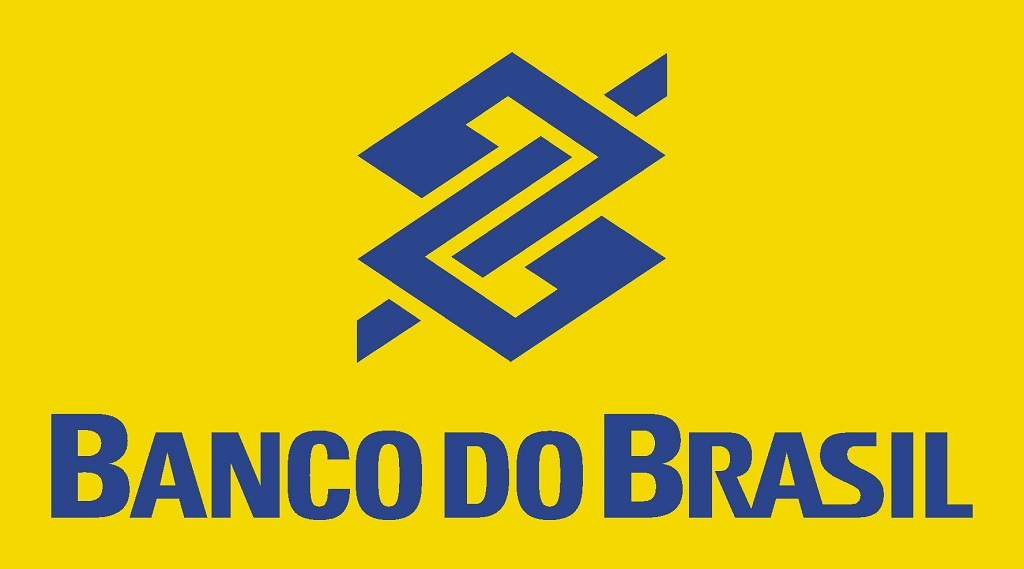 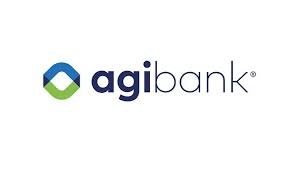 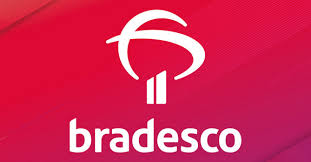 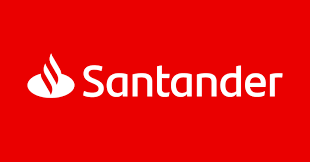 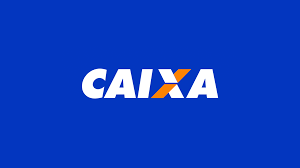 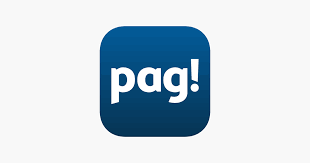 Moeda Virtual
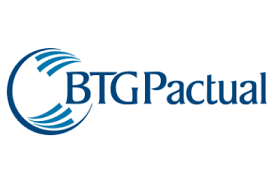 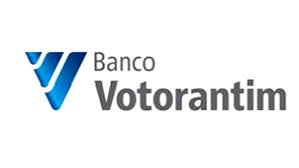 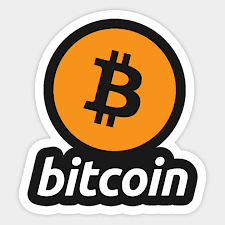 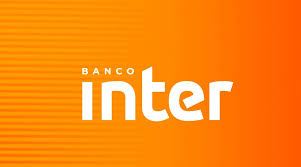 Um exemplo
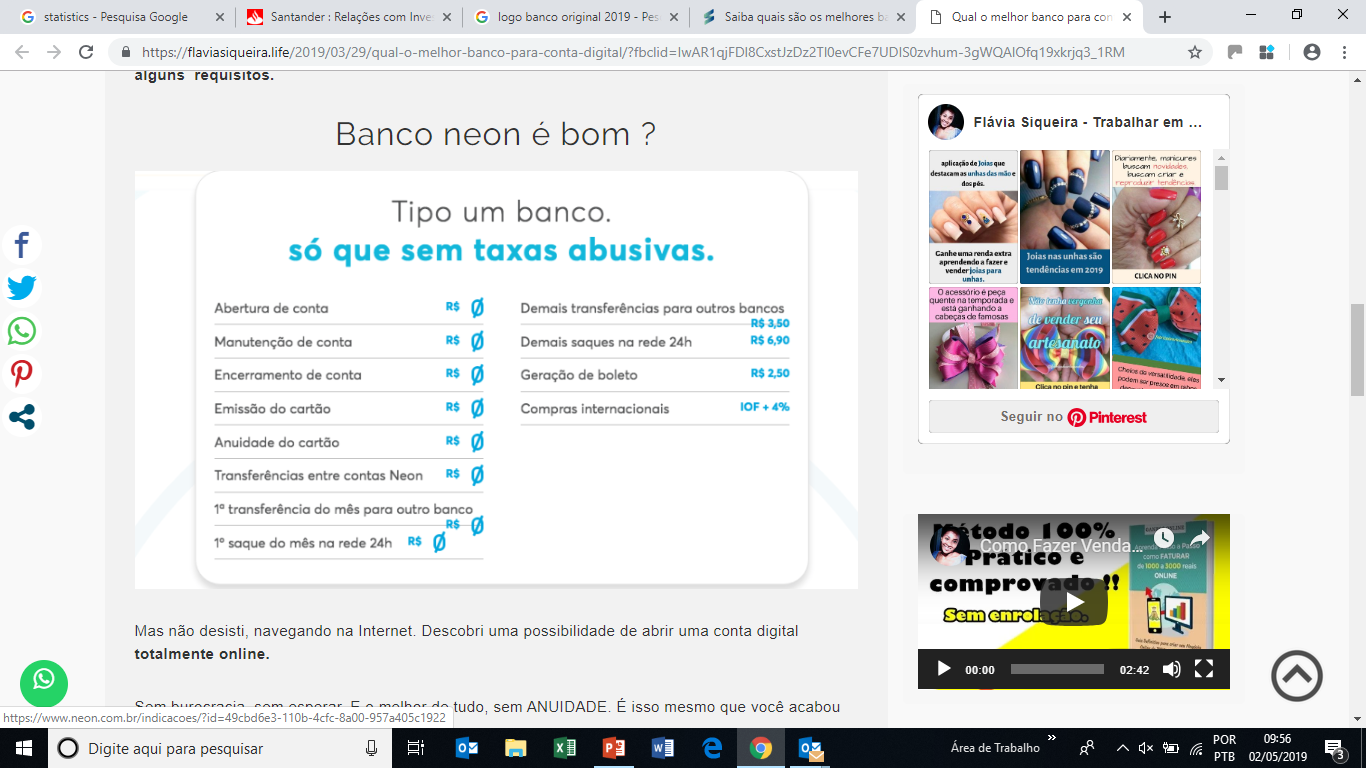 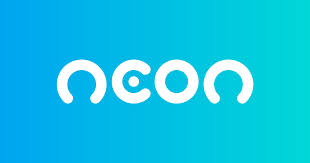 Como se chega a essas tarifas ?
A quem oferecer esses benefícios ?
A quem conceder crédito ?
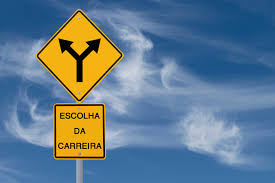 Áreas de atuação em um Banco de Varejo
AGÊNCIAS / PABs
Front-office
PJ
PF
Desenvolvimento de produtos
Empresas 3 (30-200MM)
Empresas 2 (3-30MM)
Empresas 1 (< 3MM)
Empresas 1 digital (< 300M)
Private (> 5MM)
Select (> 10M
Van Gogh (4-10M)
Especial (<4M)
ÁREAS CENTRAIS
RH
Gestão de Riscos
CRM / 
Inteligência Comercial
Compras
Modelagem
Fraudes
Compliance
Operações
Finanças
Canais eletrônicos
(outras áreas ...)
TECNOLOGIA
Hardware
Software
Back-office
Fontes: Santander RI / Itaú
Evolução das Nomenclaturas
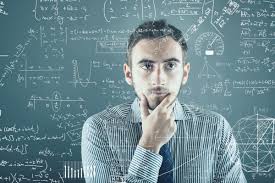 DATA SCIENTIST
DATA ENGINEERING
ANALYTICS
BIG DATA
DATA MODELING / DATA MINER
ESTATÍSTICO / MATEMÁTICO
DATA WAREHOUSE
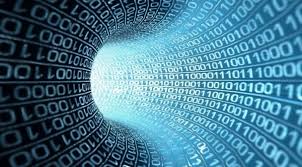 BASE DE DADOS
Players: SAS x Open Source ?
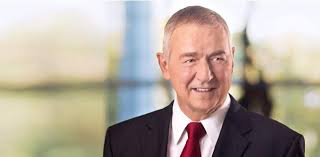 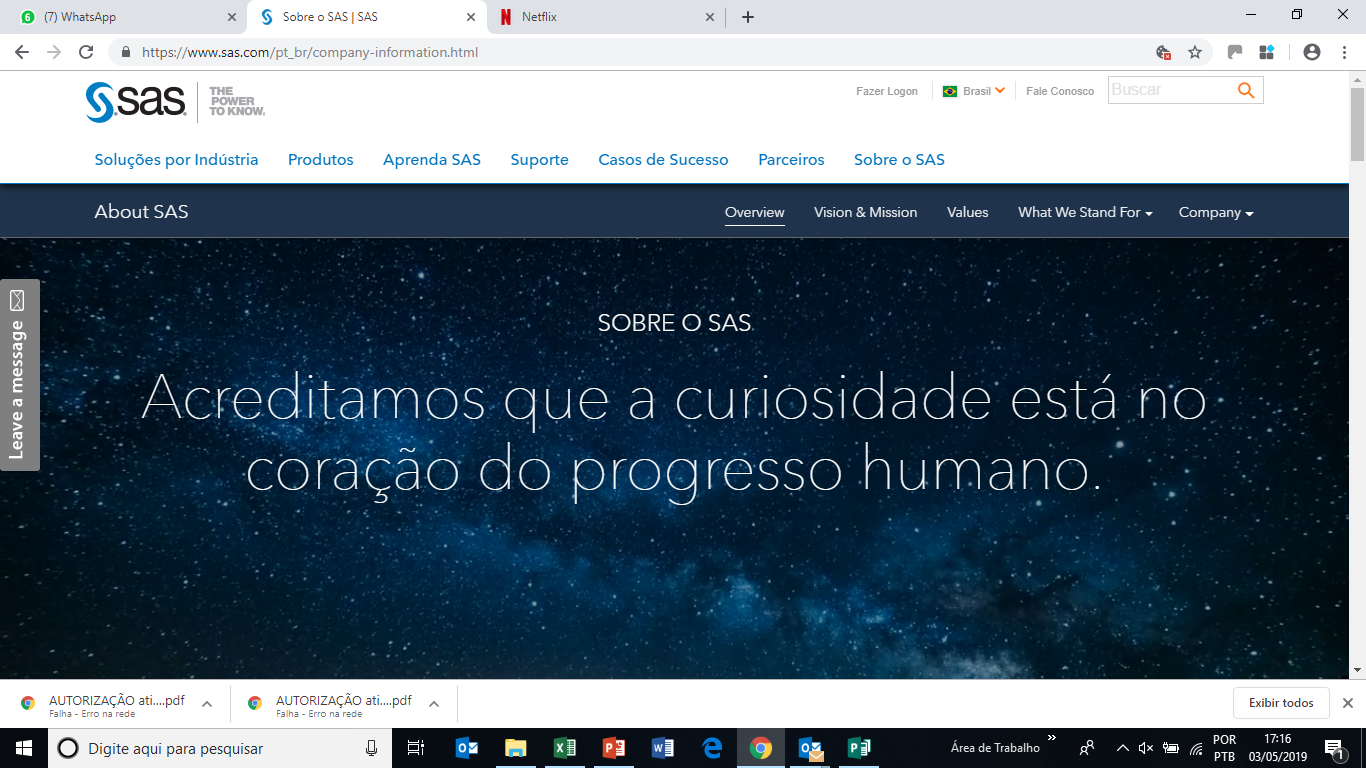 James Goodnight
Alguns Pontos de Atenção
Base de dados x Informação do sistema

Amostragem

Análise descritiva: Missing, zeros, outliers

Análise Bivariada / Multivariada

Modelagem x Black Box
Regressão linear
Regressão logístic
Redes neurais
Inteligência artificial
Alinhar expectativa de prazo de desenvolvimento de um modelo / estudo

Performance dos modelos e custo de processamento de dados
Amostra x processamento recorrente

Histórico
Janelas de processamento

Backup
Custo de armazenamento
Dado
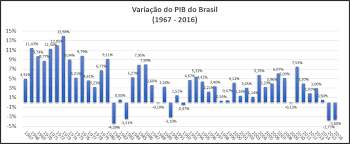 Informação
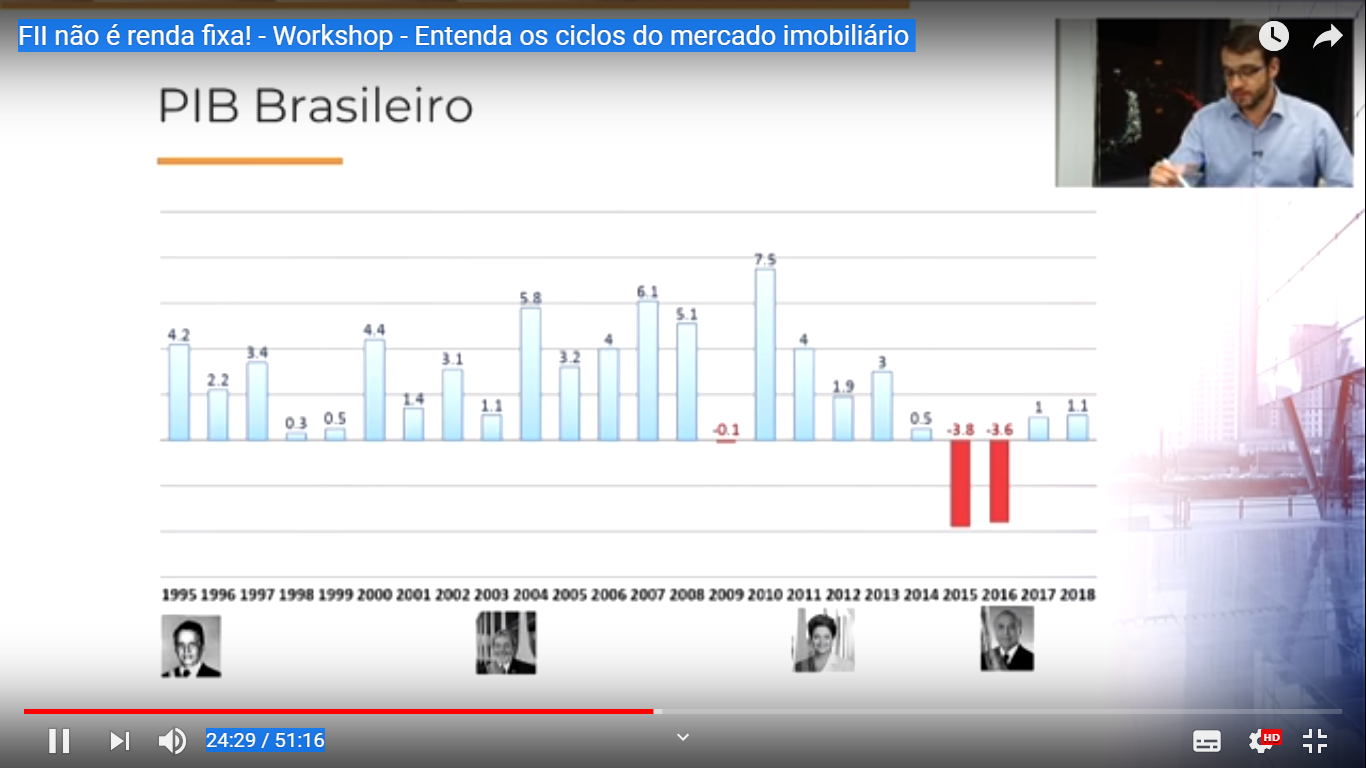 Ferramentas de Visualização - Tableau
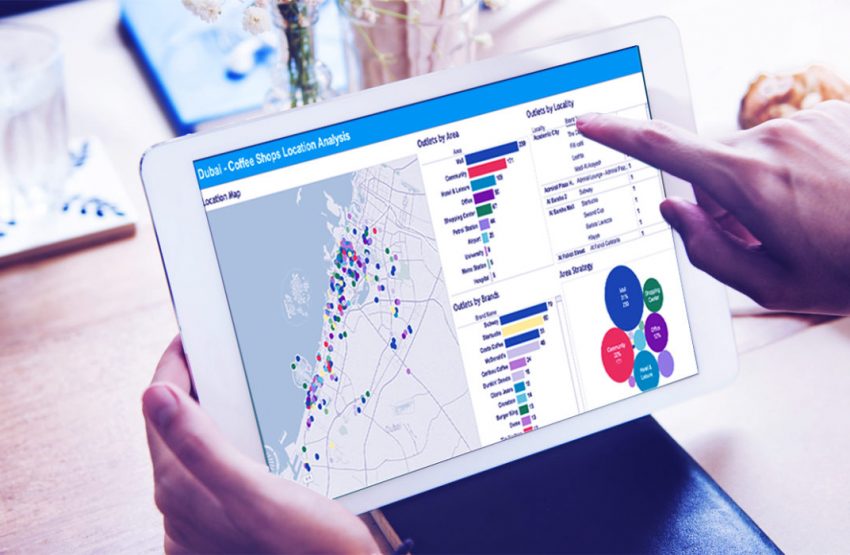 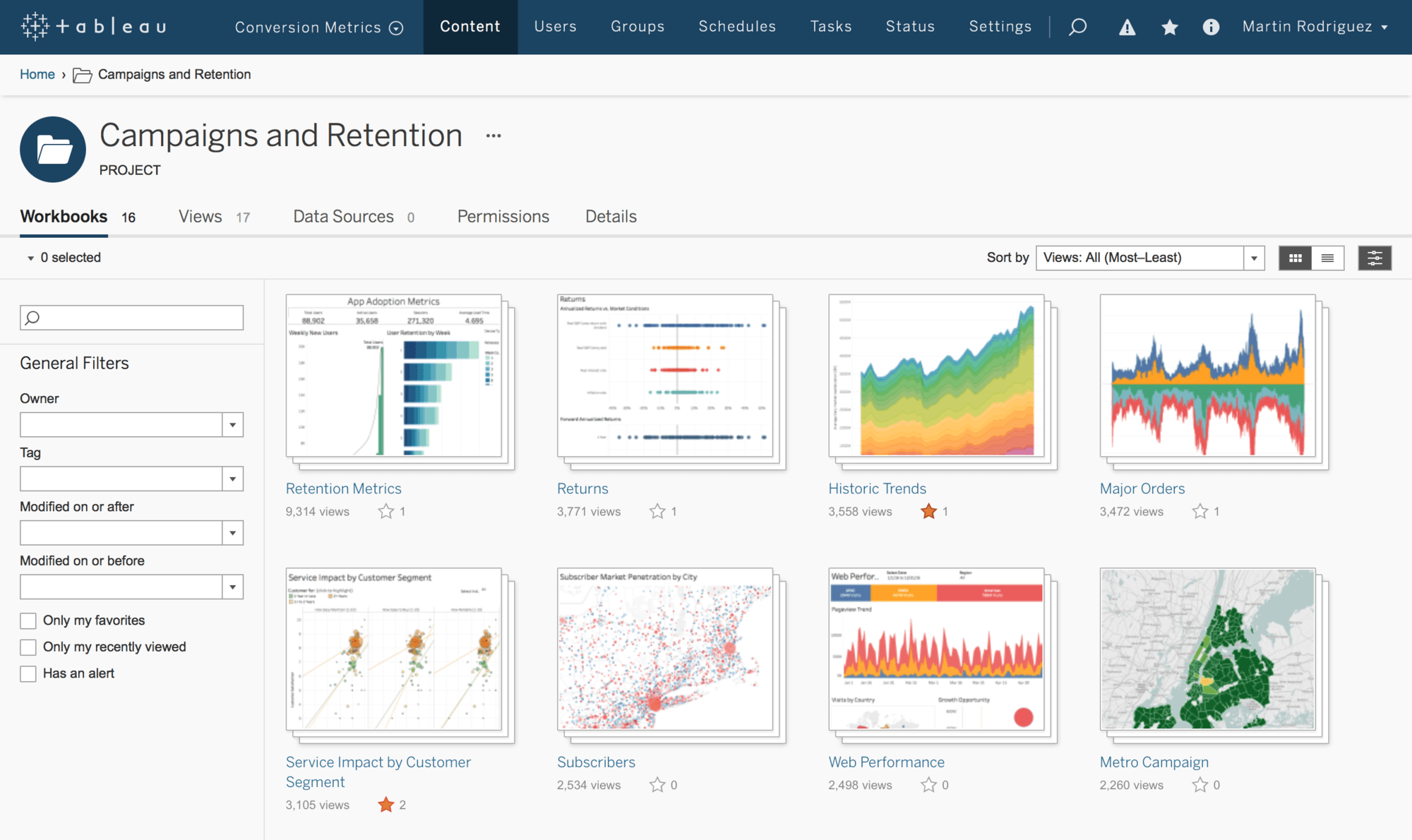 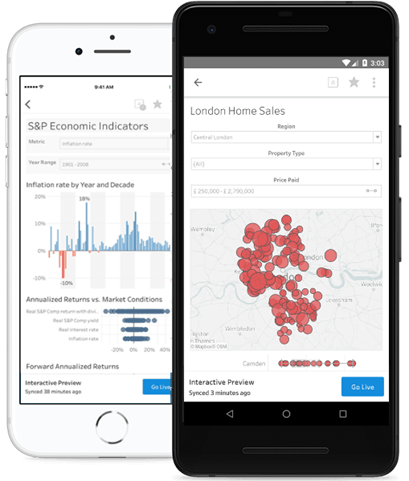 Ferramentas de Visualização - QlikSense
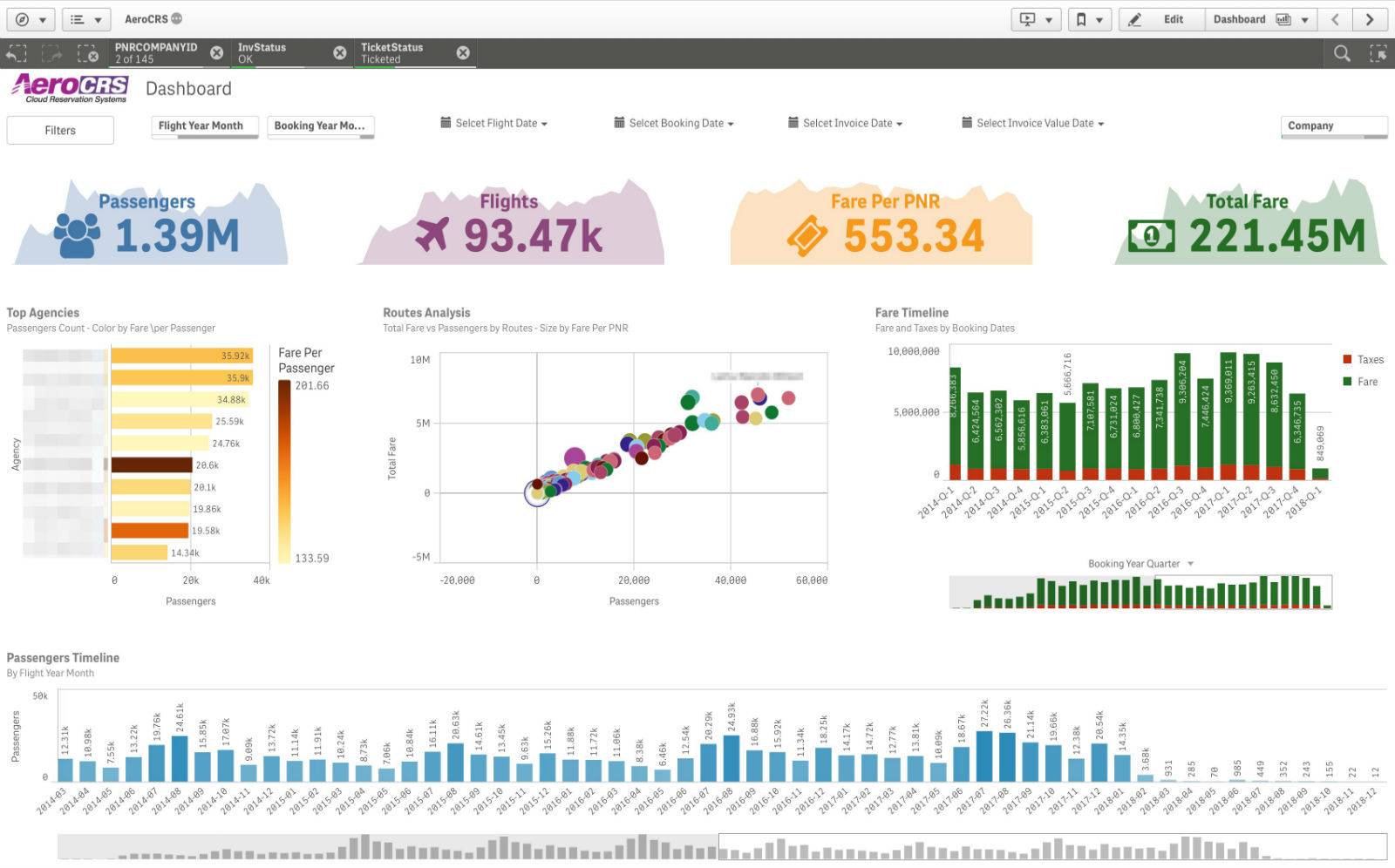 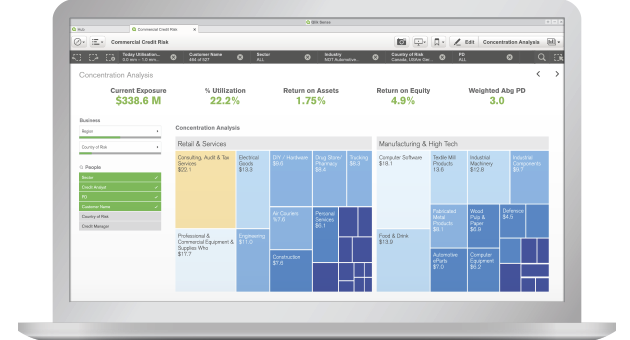 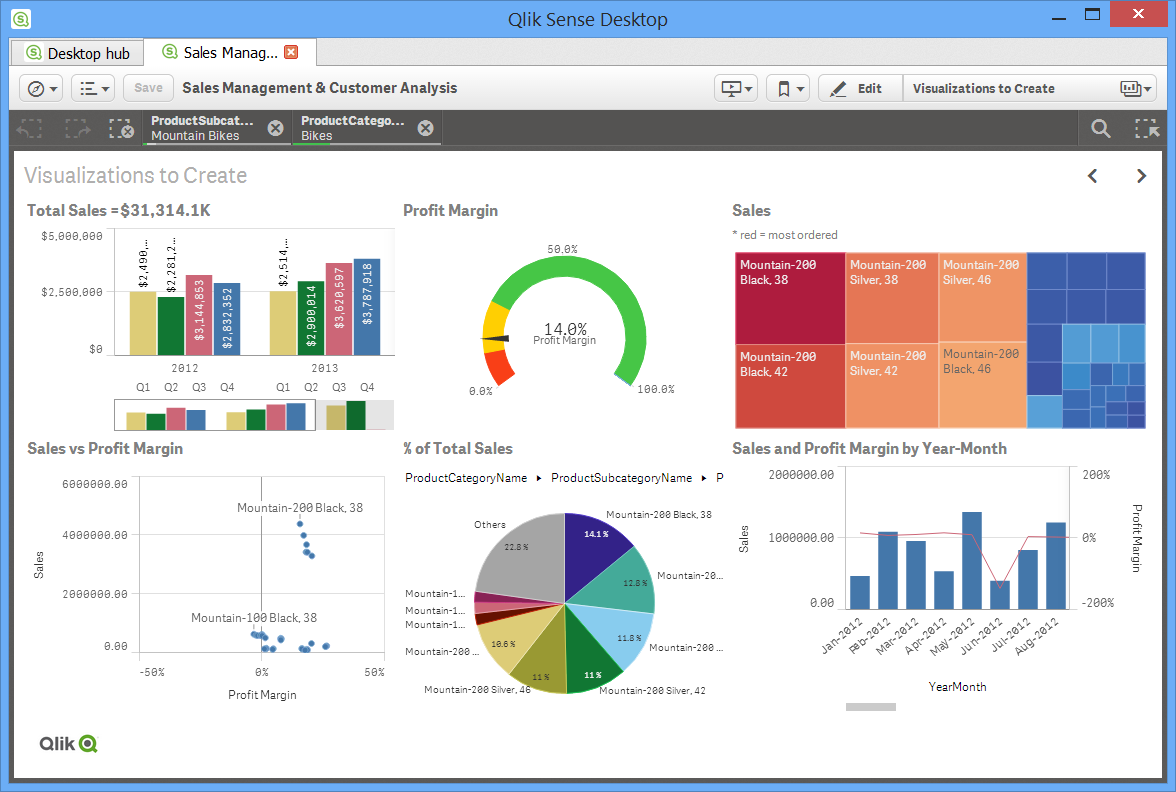 Minha Jornada
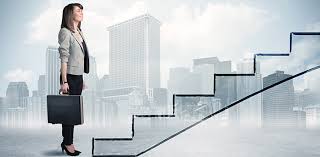 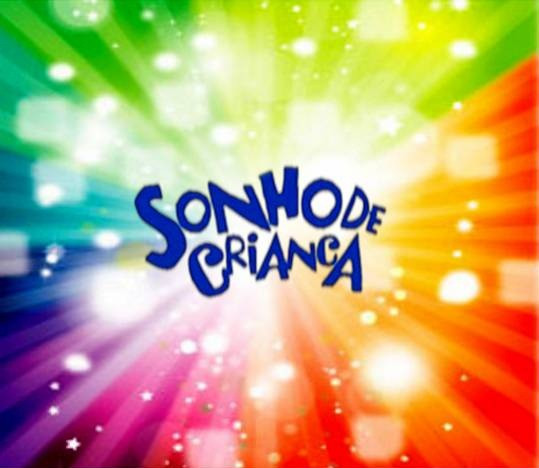 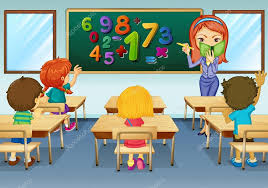 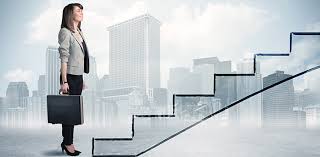 Minha Jornada
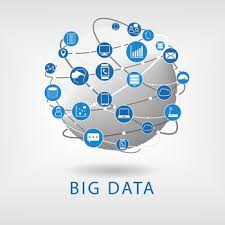 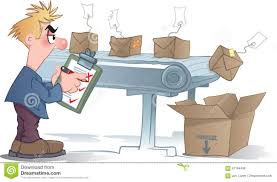 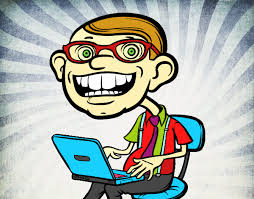 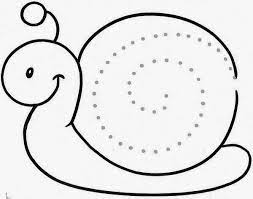 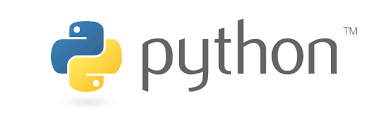 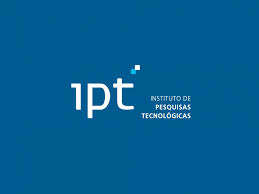 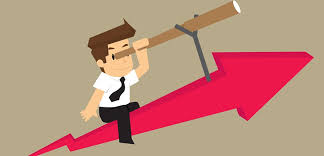 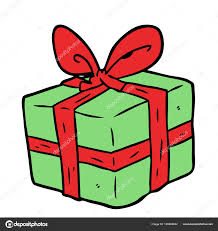 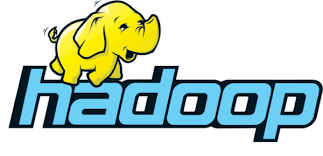 SCRUM/ÁGILE
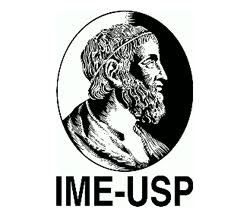 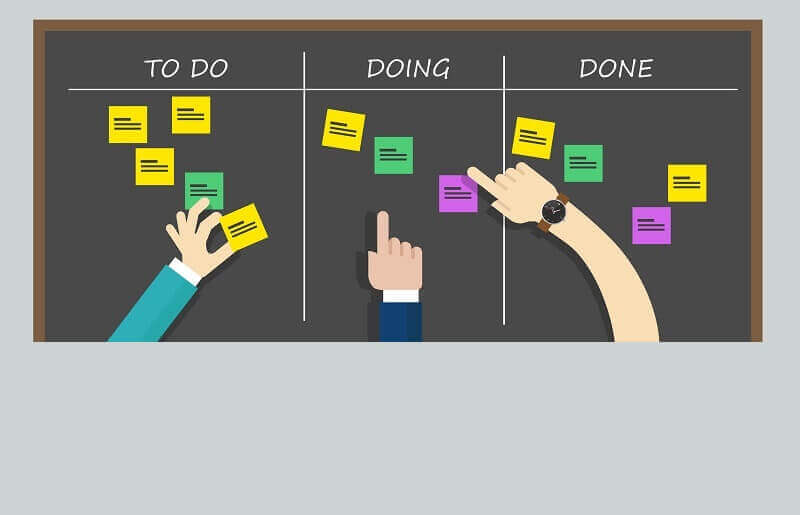 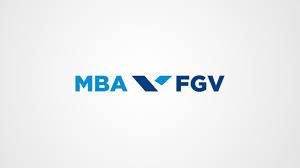 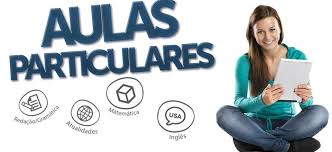 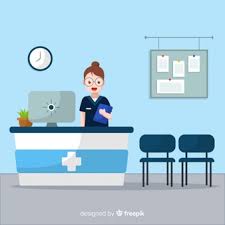 KANBAN
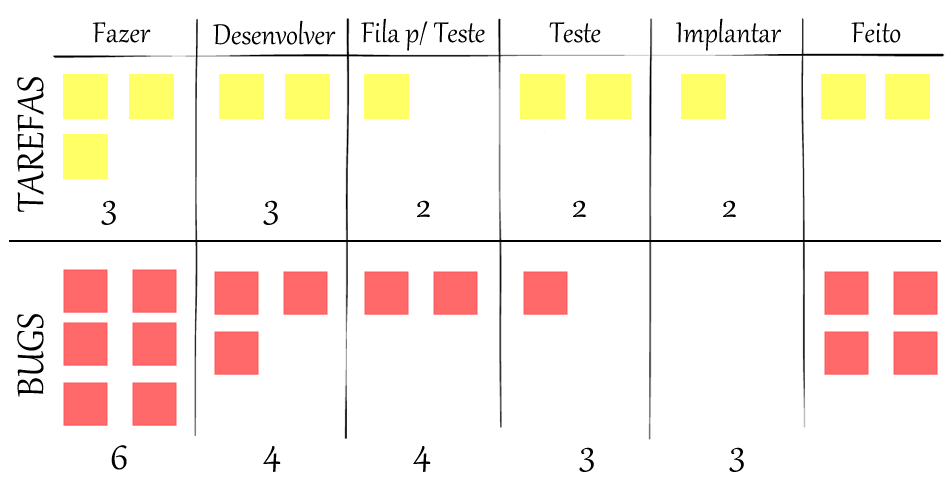 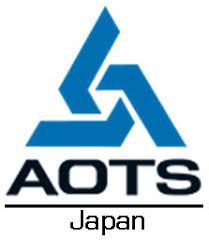 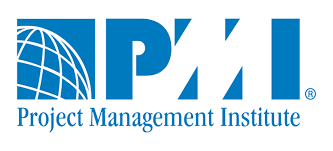 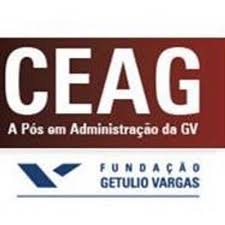 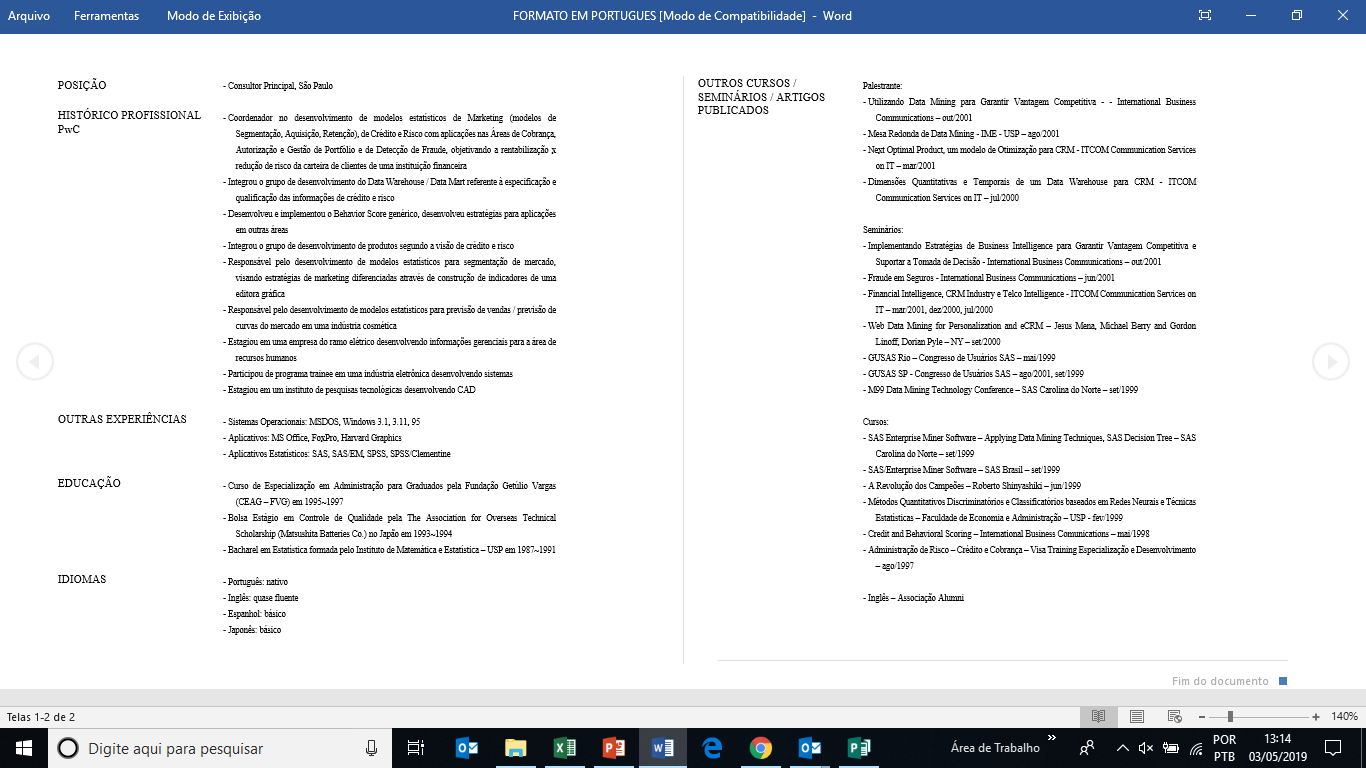 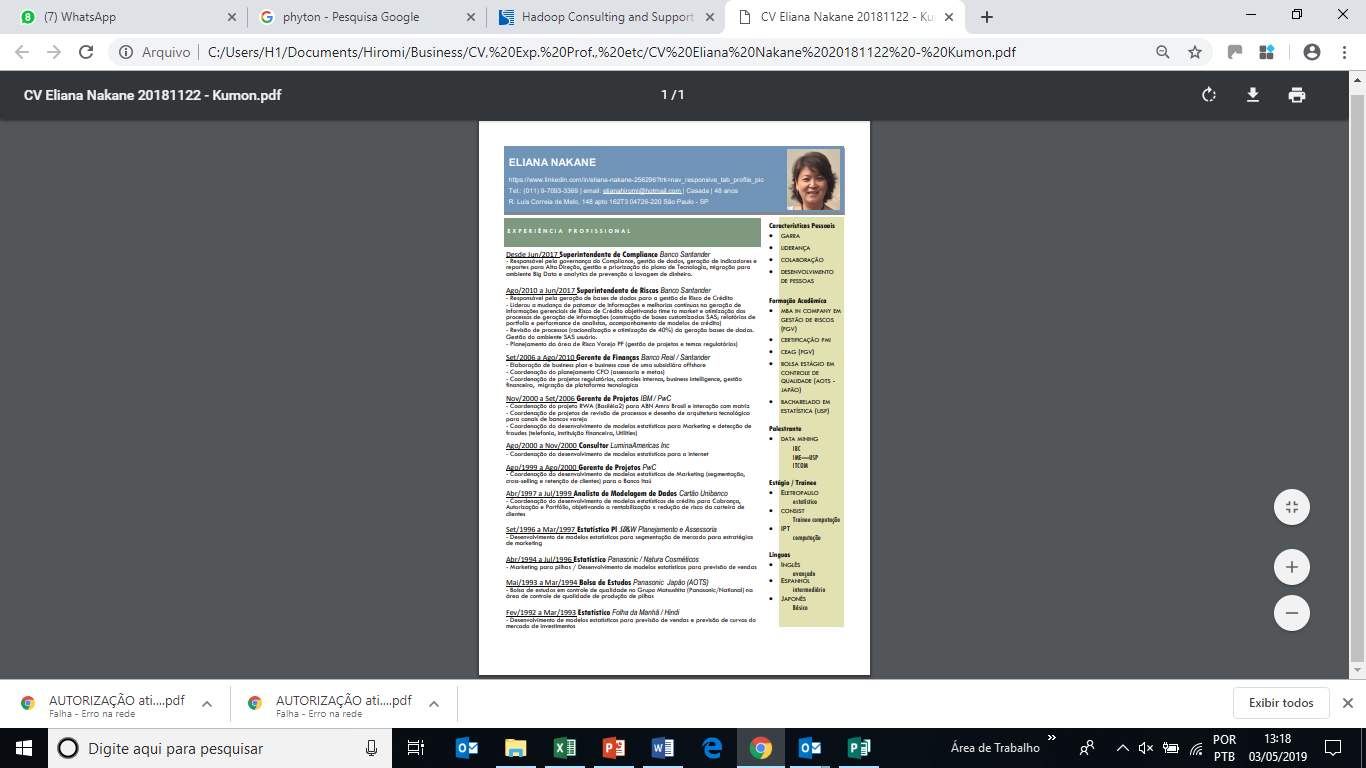 Meu CV
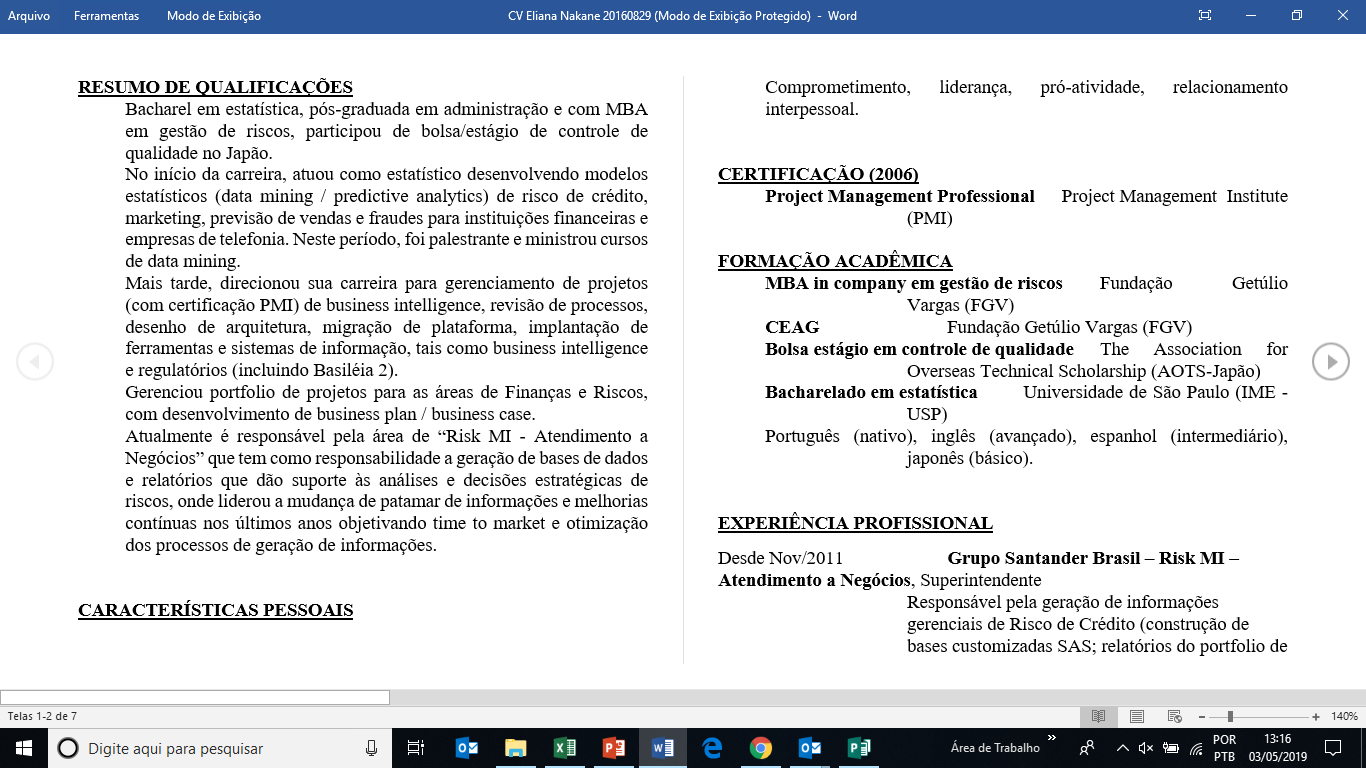 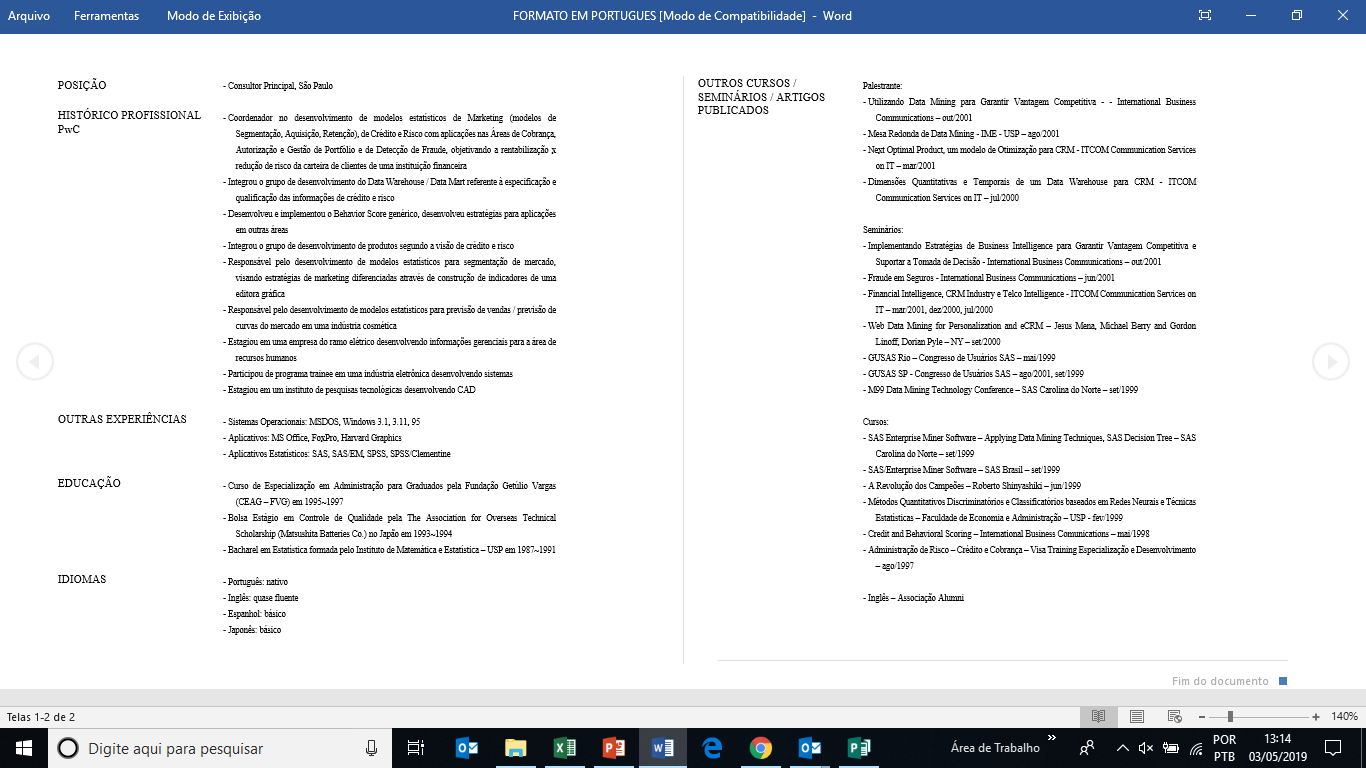 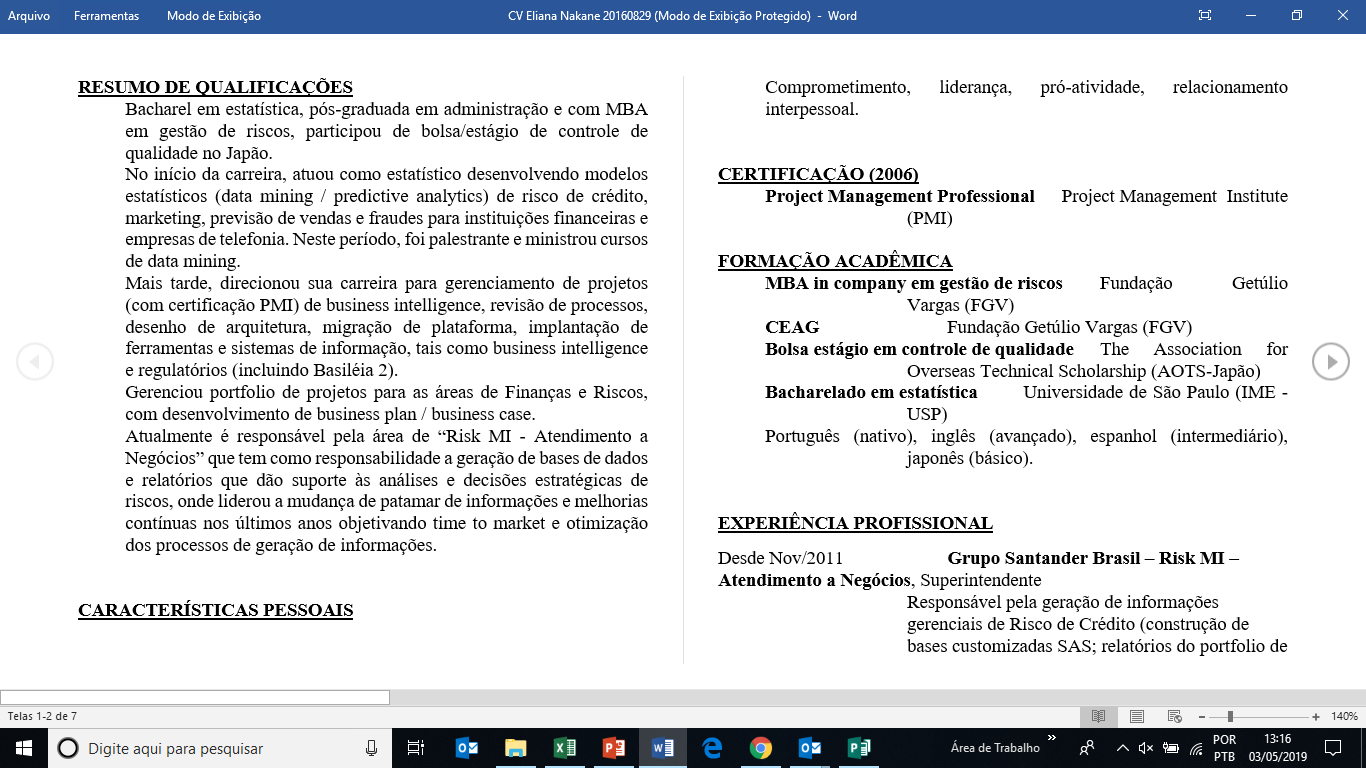 Qual será a sua jornada ?
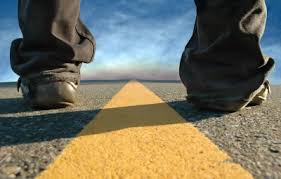 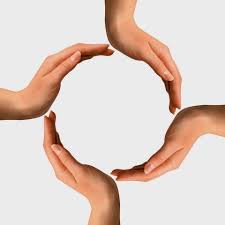 Cultura da Empresa

Propósito
Atento aos ciclos da:

Empresa

Tecnologia

Economia
ASCENÇÃO
Competências
Conhecimento técnico

2-3ª língua

Conhecimento do negócio

Habilidades interpessoais, comunicação, repertório

Inspiração / Transpiração (ralação !)

Postura / Imagem


Junte-se aos melhores

E sempre, aprendizado contínuo !!
$$$
BÔNUS
BENEFÍCIOS
OPORTUNIDADES
Profissões ofensoras:

Engenheiros

Analistas de TI

Administradores
Respeite-se !

Saúde

Limites
E sempre, aprendizado contínuo !!
VISIBILIDADE
Aprendizado Contínuo
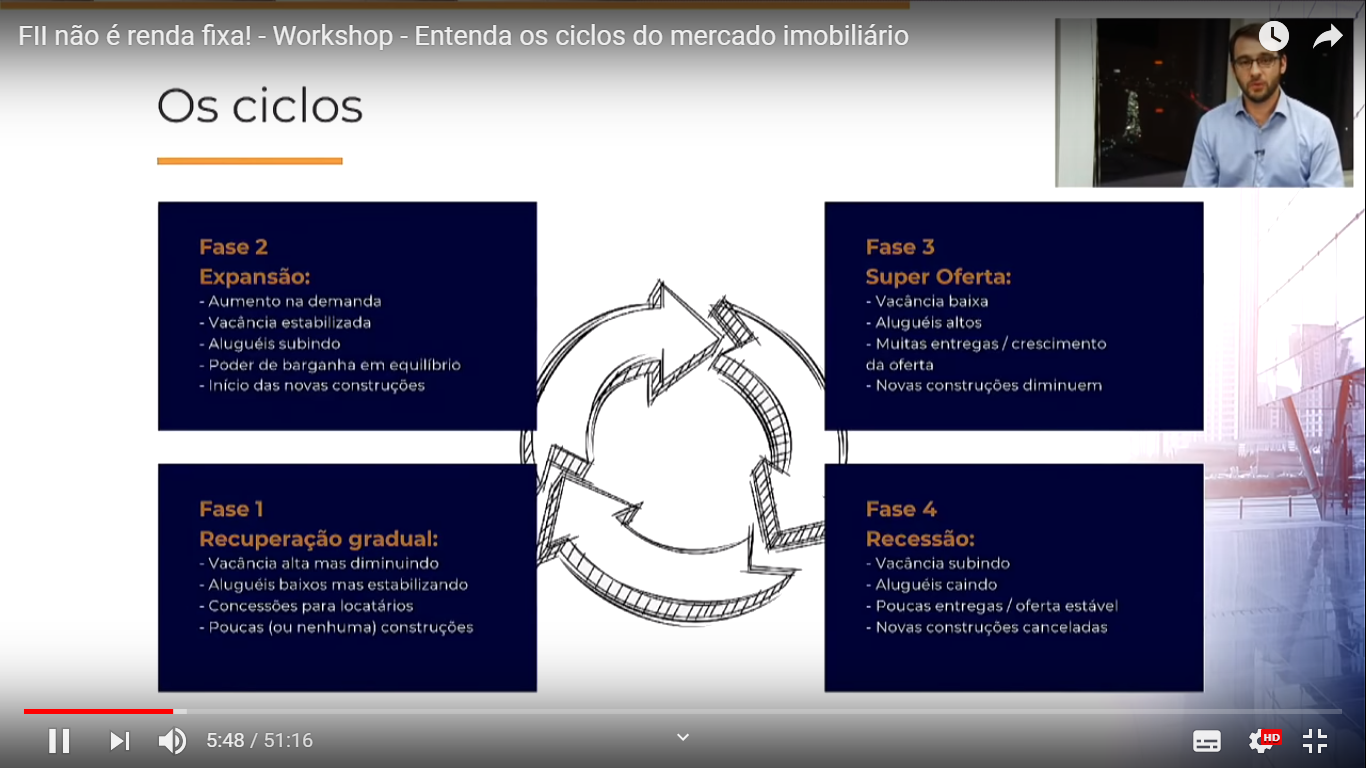 Aprendizado Contínuo
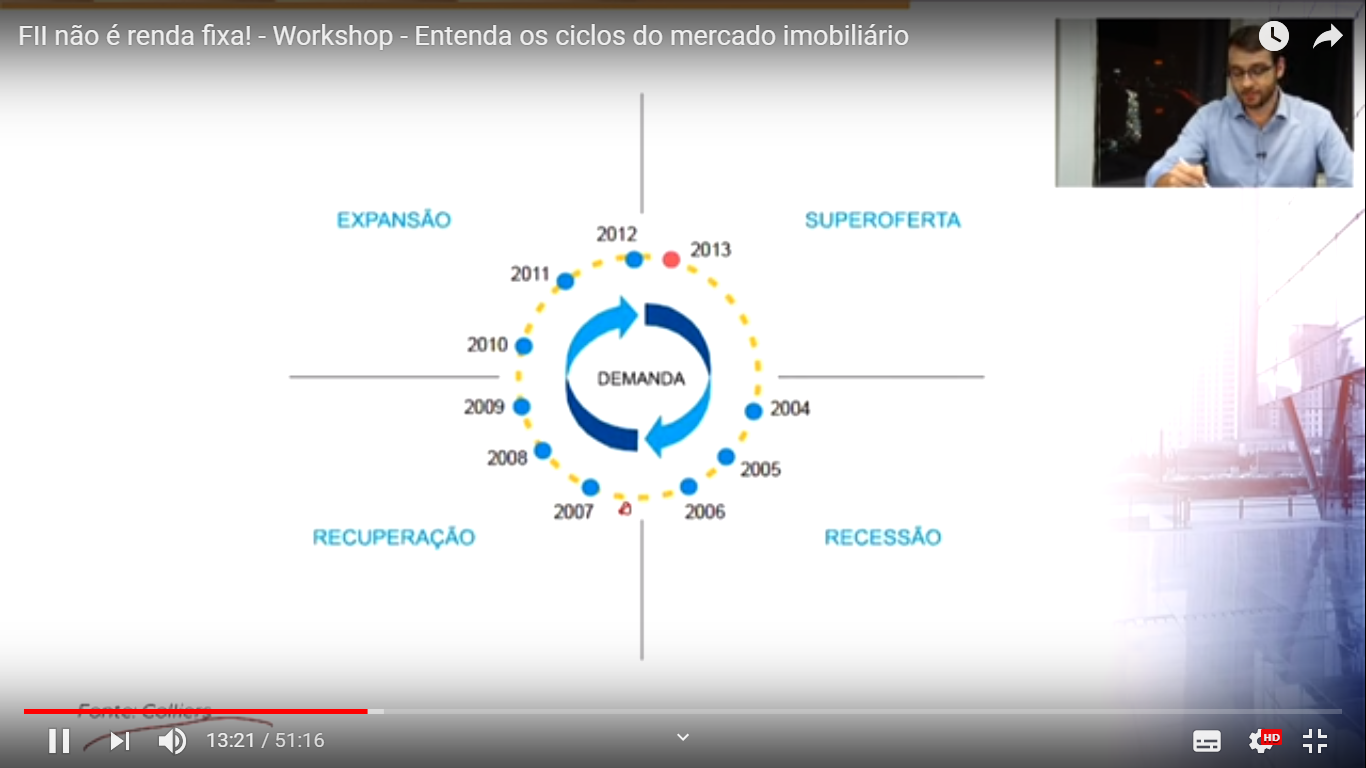 Aprendizado Contínuo
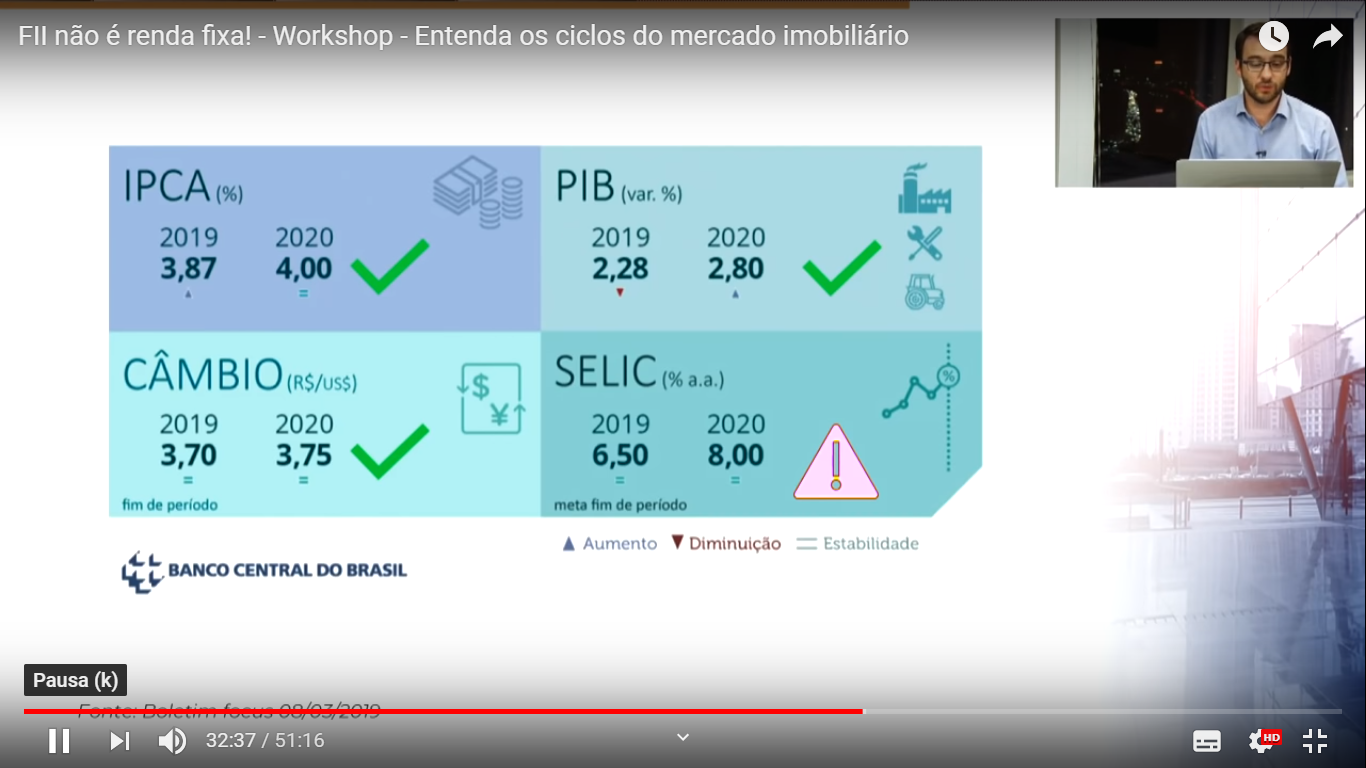 Sugestões grátis, ou quase !
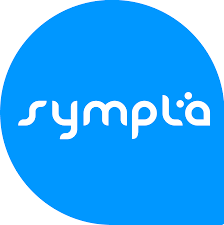 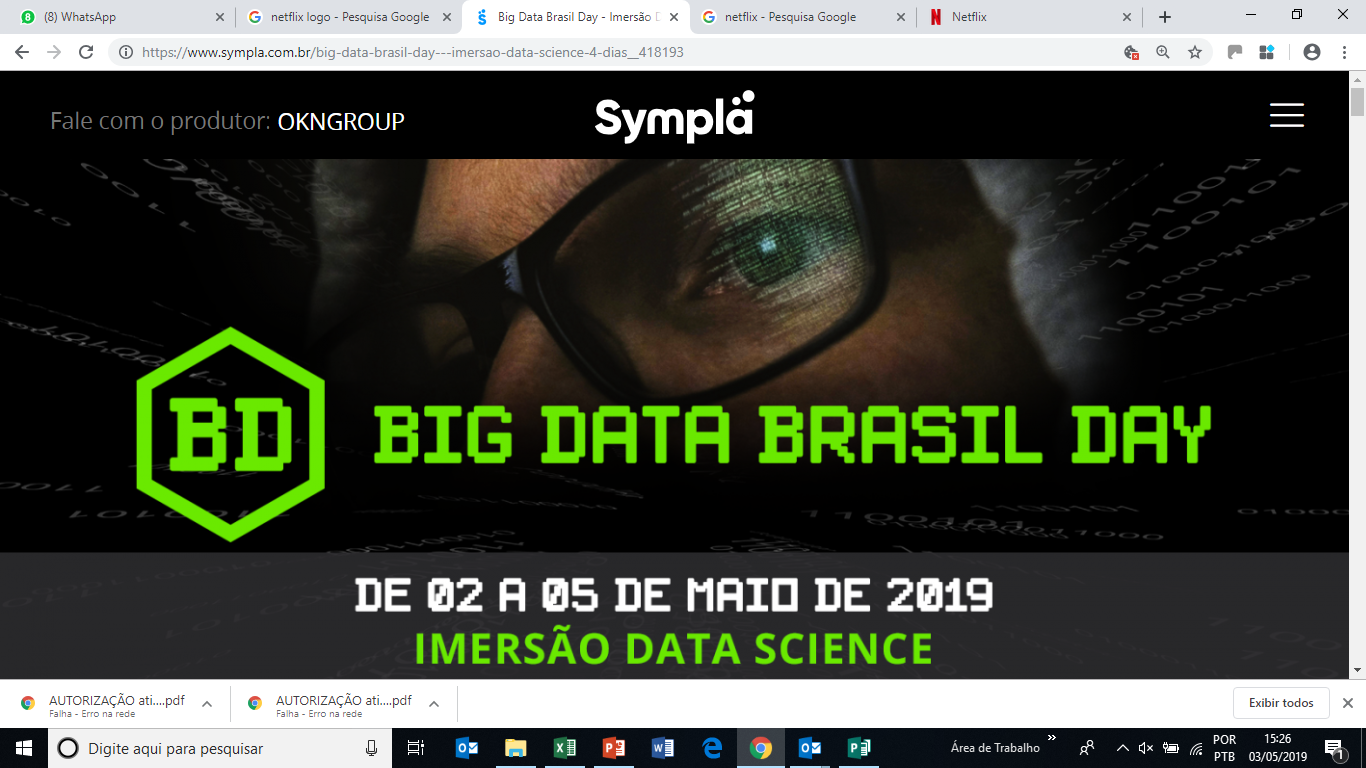 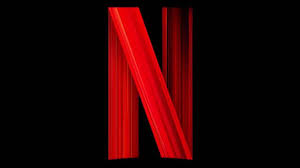 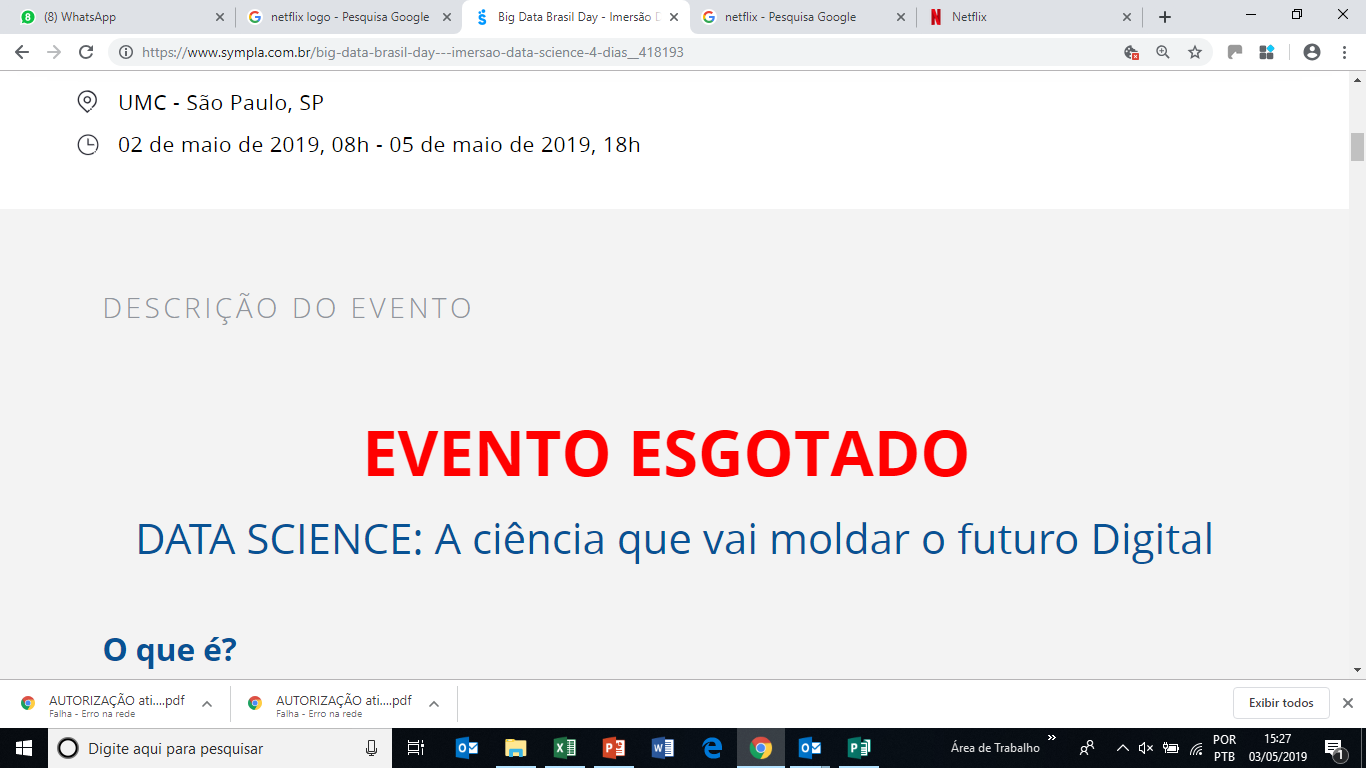 Bolsas de estudo em tecnologia. Até 24/05.
https://www.ironhack.com/bolsas-rappi
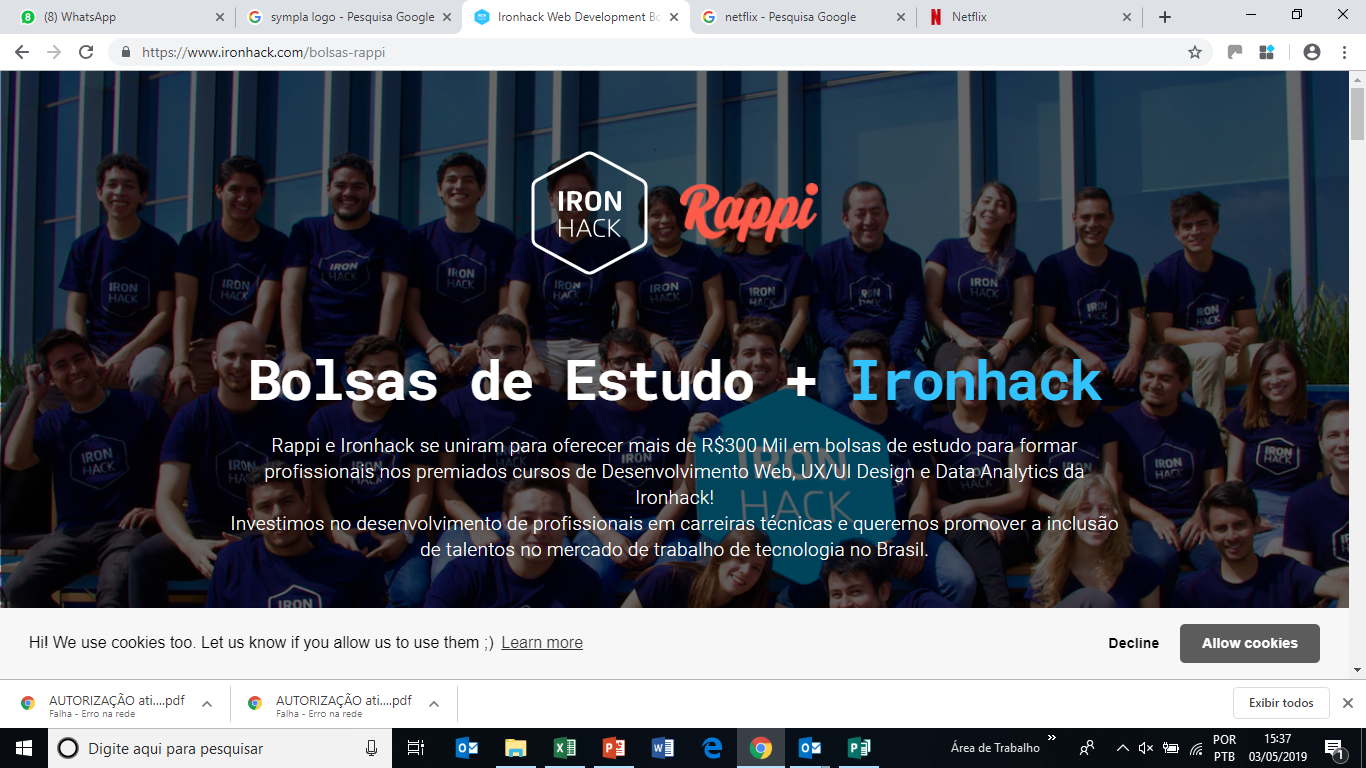 Banco ou Bitcoin

Na Rota do dinheiro sujo
La Casa de papel

Black Mirror

Explicando
Ótima oportunidade de conhecer nova sede da XP e suas diversas áreas de negóciohttps://lnkd.in/dT6UMgn
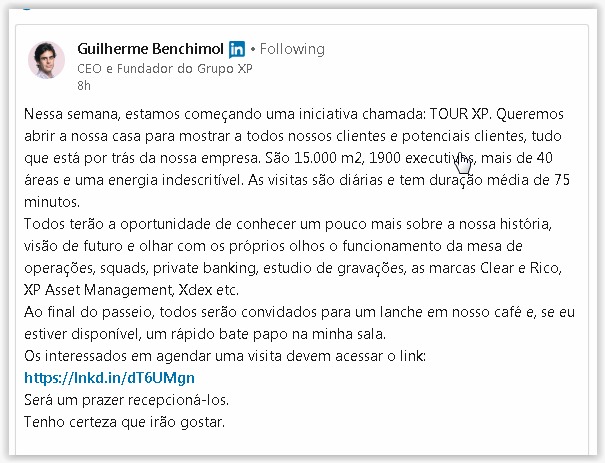 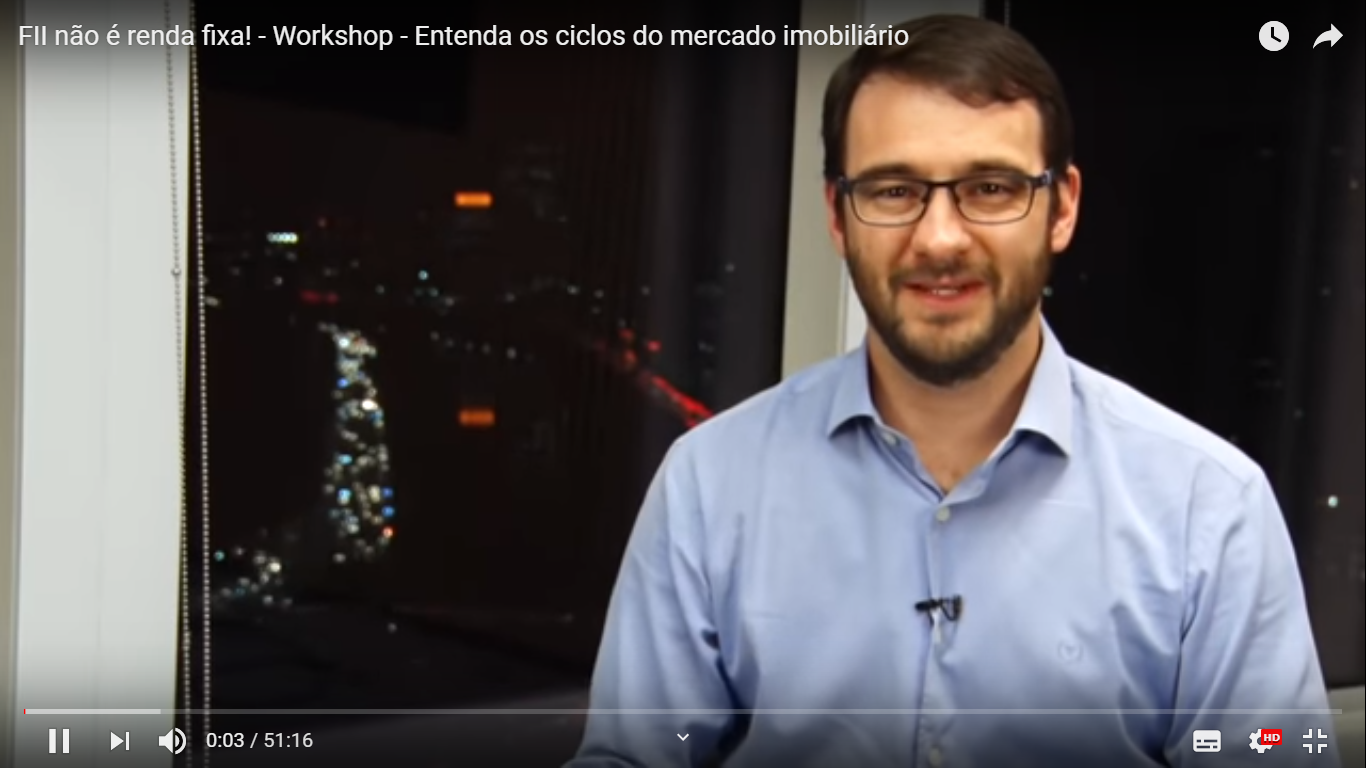 https://www.youtube.com/watch?v=ZTti-EyPoew
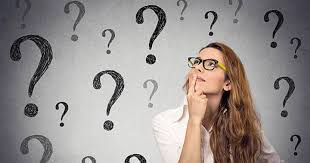 Obrigada pela oportunidade de estar aqui com vocês !
elianahiromi@hotmail.com
(011) 97093-3369
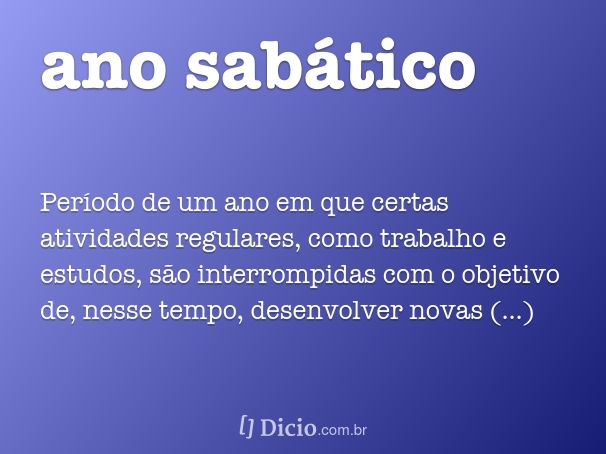 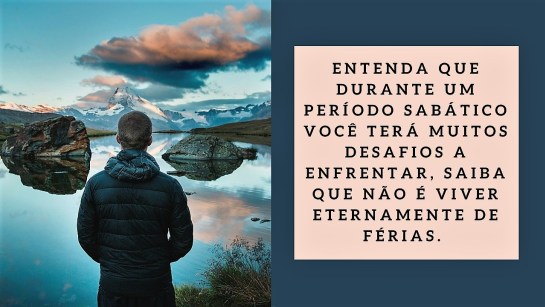 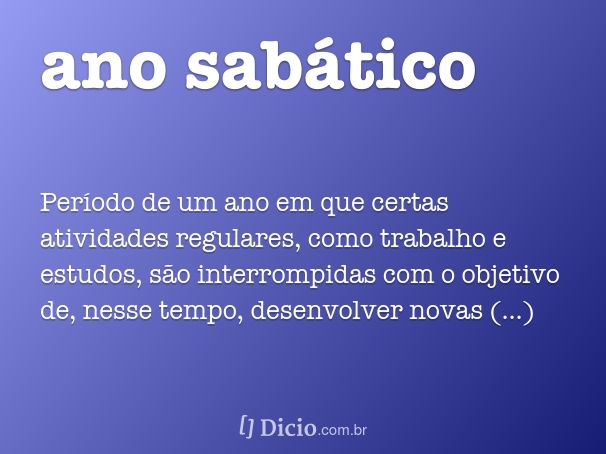 habilidades ou desfrutar o ócio criativo
Até breve !